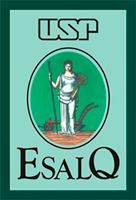 Universidade de São PauloEscola Superior de Agricultura “Luiz de Queiroz”Departamento de ZootecniaLZT 0570 – Qualidade e Conservação de Alimentos Volumosos para Ruminantes
ADITIVOS NA SILAGEM DE  CANA-DE-AÇUCAR
Lucas Barros
Eduardo Pereira
Heitor Zerbini
João Ricardo
Outubro de 2017
1
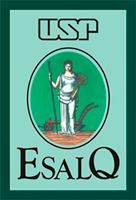 Sumário
Introdução

 Tipos de aditivos

 Custos de produção

 Conclusões
2
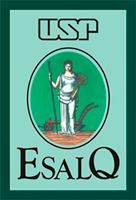 Introdução
POR QUE ENSILAR ?
3
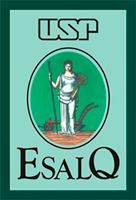 Introdução
Fermentação indesejável





 Aditivos
37 %  GP dos bezerros
 
9 % na produção de leite
Desempenho animal reduzido
Valvasori et al. (1988)
4
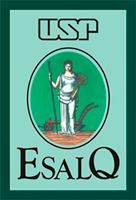 Tipos de Aditivos
Uréia 

 Benzoato de sódio 

 Lactobacillus buchneri
Nussio e Schmidt, 2005
5
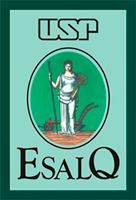 Efeitos da Aditivação
Adaptado de Pedroso et al. (2007)
6
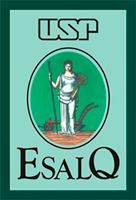 Efeitos da Aditivação
Adaptado de Pedroso et al. (2007)
7
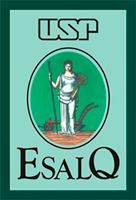 Efeitos da Aditivação
Adaptado de Pedroso et al. (2007)
8
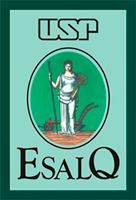 Custos de Produção
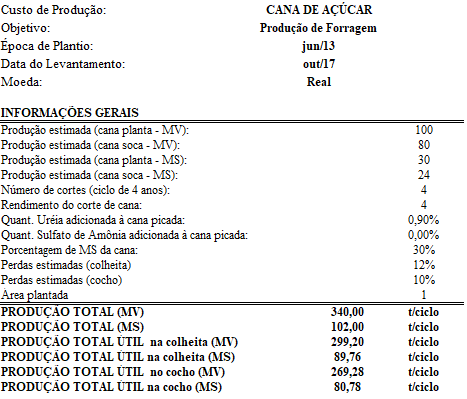 9
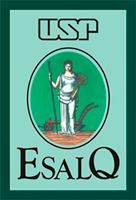 Formação do Canavial
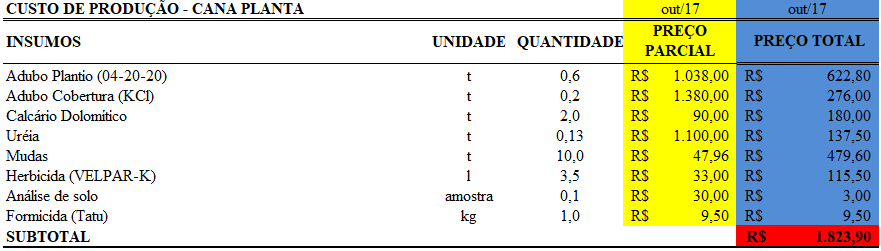 10
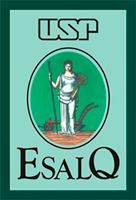 Formação do Canavial
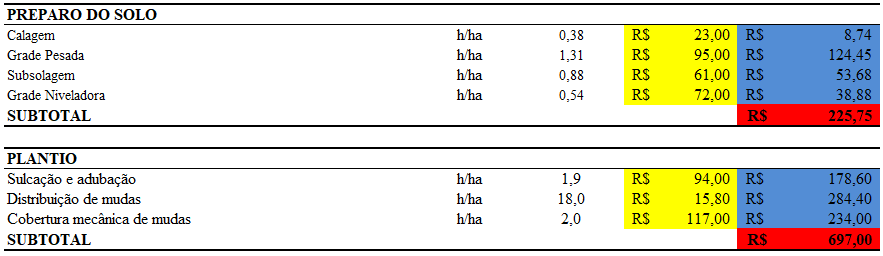 11
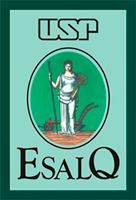 Formação do Canavial
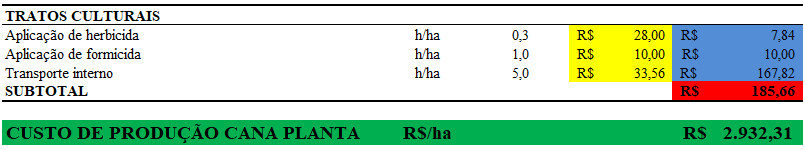 12
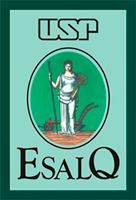 Cana soca
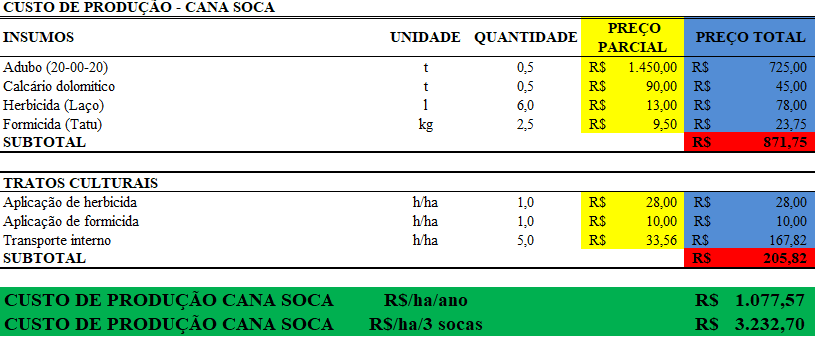 13
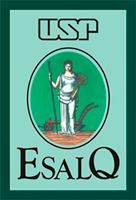 Colheita e Ensilagem
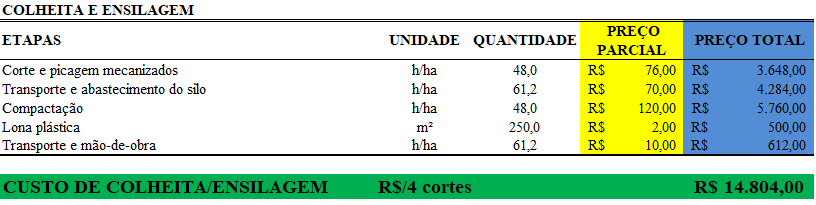 14
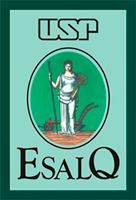 Aditivação
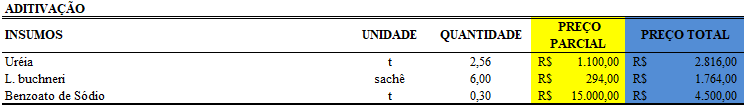 15
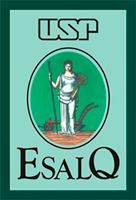 Custos de produção
16
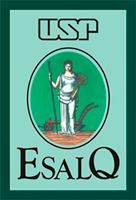 Conclusões
17
OBRIGADO!
18